ensci
Hosphorous P Cycle
Phosphorous cycle is important for 
ATP- energy currency of cells
Cell membrane- phospholipid bilayer
DNA- sugar phosphate backbone that holds helical structure
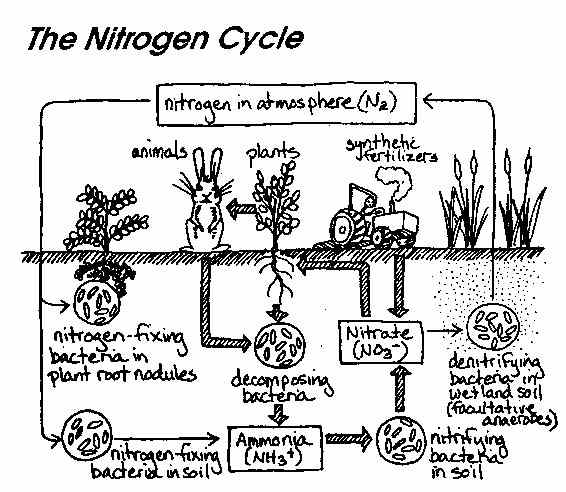 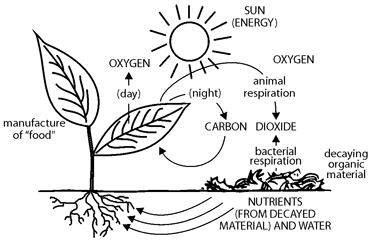 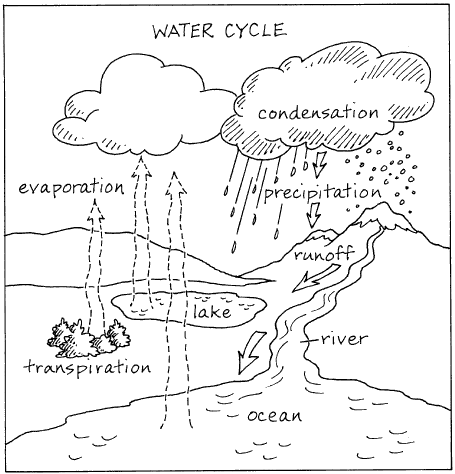